Figure 5. A schematic representation of the possible changes in key landscape features and geomorphic and ecosystem ...
BioScience, Volume 67, Issue 2, February 2017, Pages 118–133, https://doi.org/10.1093/biosci/biw158
The content of this slide may be subject to copyright: please see the slide notes for details.
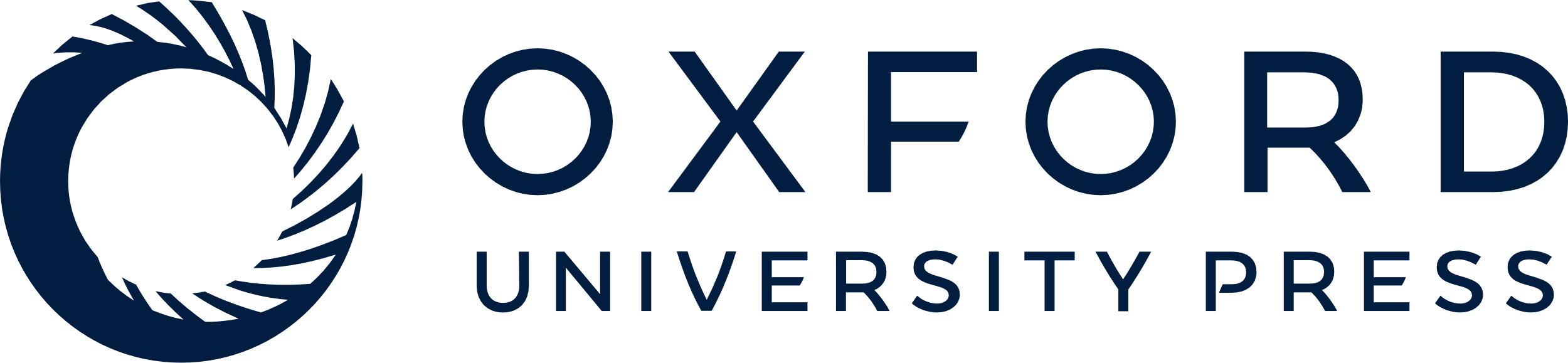 [Speaker Notes: Figure 5. A schematic representation of the possible changes in key landscape features and geomorphic and ecosystem processes in the paraglacial of the Kangerlussuaq area between the present day (upper panel) and 2100 AD (lower panel). Key geomorphic or landscape features include the sandurs (glacio-fluvial outwash plains [GFP]), dunes, blowouts, moraines, and ice-marginal lakes. Note the substantial retreat of the outlet glacier, the development of ice-dammed lakes, increased biological activity on the glacier or GrIS (with associated greenhouse gas [GHG] fluxes) and hydrological loss; and dune expansion and the transfer of aeolian material from the sandurs to adjacent terrestrial and limnic ecosystems. On land, deepening active layer depth may increase surface-water accumulation, with GHG fluxes, the expansion of shrub tundra, and the revegetation of blowouts. Lakes will be ice free for longer with altered gas exchange.


Unless provided in the caption above, the following copyright applies to the content of this slide: © The Author(s) 2017. Published by Oxford University Press on behalf of the American Institute of Biological Sciences.This is an Open Access article distributed under the terms of the Creative Commons Attribution License (http://creativecommons.org/licenses/by/4.0/), which permits unrestricted reuse, distribution, and reproduction in any medium, provided the original work is properly cited.]